Investors’ Roundtable: Everything’s Coming up Green IMN 7th Annual Green & SRI Investing SymposiumNew York, NY April 9, 2019
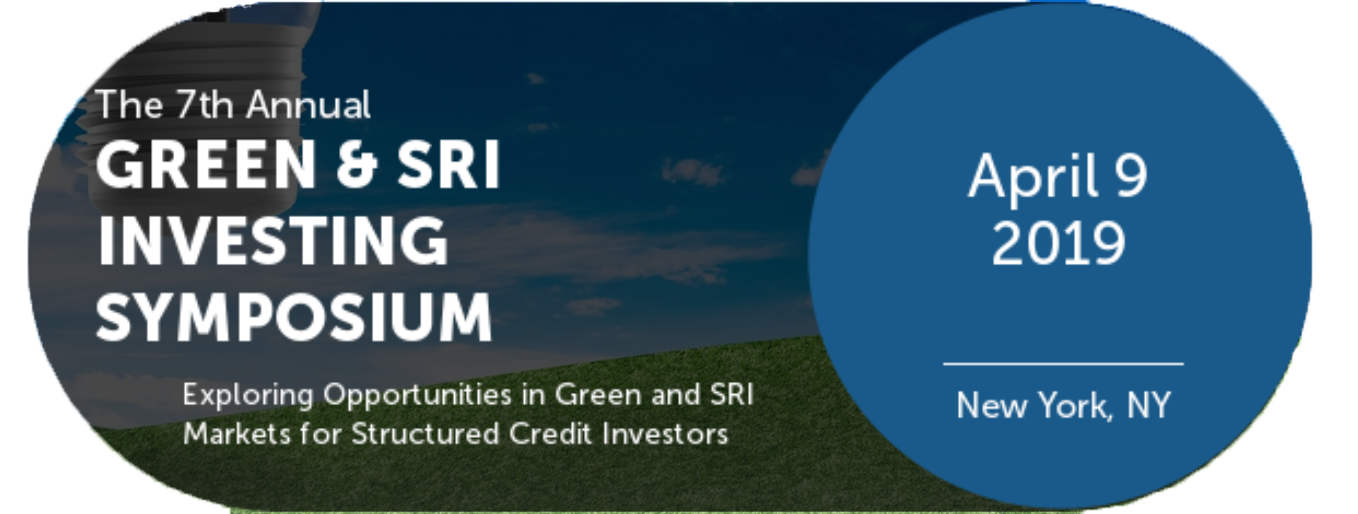 A Few Random But Relevant Data Points
The Demand Side:
 > $22 Trillion in new investment needed to meet global carbon reduction goals over next 20 years [Source: Citi, “Energy Darwinism II,” Aug. 2015] 
At current rate of conversion from fossil fuels to renewables, world is on track to complete decarbonization in 400 years [Source: James Temple, MIT, 2018, as quoted in “The Cautious Case for Climate Optimism,” by David Wallace-Wells, New York Magazine, February 4, 2019]
Current investment in decarbonizing the economy already > $300 Billion/year, just to build out renewable energy—a sizeable sum, but less than the amount of losses in U.S. from climate disasters in 2017  [Source: “The Race of our Lives Revisited,” by Jeremy Grantham, of GMO, Aug. 2018]
This sum will increase each year, and by 2050 we will need $2 Trillion per year (in current USD) to completely decarbonize our society [Source: “The Race of our Lives Revisited”]
Carbon capture technology invented by Carbon Engineering (a company backed by Bill Gates) is theoretically capable of removing carbon from atmosphere at under $100 per ton, at total cost of ~ $3 Trillion [Source: “The Cautious Case for Climate Optimism” ] 
The Supply Side:
Institutional investors willing to invest in renewable energy and energy efficiency have AUM > $22 Trillion [Source: “Energy Darwinism II”]
 Over $42 Trillion of fixed income securities outstanding in US market at end of 2017 [Source: SIFMA]
 Over $32 Trillion of equity securities outstanding in US market at end of 2017 [Source: SIFMA]
 Of $2.7 Trillion of new issuance volume (equity and debt) in US capital markets in 2017, fixed income issuance was $2.4 Trillion [Source: SIFMA]
 To date, only 0.4% of available institutional capital is invested in clean energy [Source: World Economic Forum]